TITULO DO PROJETO
Nome do apresentador
E-mail do apresentador
Nome do professor responsável/orientador
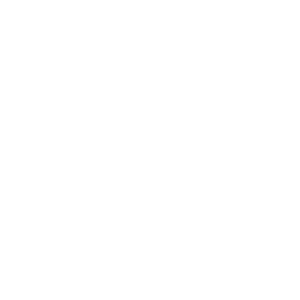 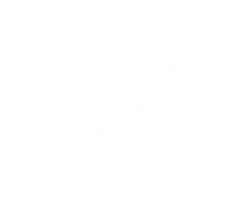 INTRODUÇÃO
Digite aqui sua INTRODUÇÃO
OBJETIVOS
Objetivo geral
Digite aqui o objetivo geral

Objetivo(s) específico(s)
Digite aqui o(s) objetivo(s) específico(s)
METODOLOGIA
Digite aqui sua METODOLOGIA
RESULTADOS
Digite aqui seus RESULTADOS E DISCUSSÃO para trabalhos com resultados parciais/totais ou seu RESULTADO ESPERADO para projetos sem resultados
RESULTADOS ESPERADOS
Digite aqui seus RESULTADOS E DISCUSSÃO para trabalhos com resultados parciais/totais ou seu RESULTADO ESPERADO para projetos sem resultados
CONCLUSÃO
Este item constará na apresentação dos trabalhos com resultados parciais/totais. Para projetos sem resultados excluir este slide. Caso queira, poderá ser inserido, neste slide, algumas CONSIDERAÇÕES FINAIS.
AGRADECIMENTOS
Insira os AGRADECIMENTOS à(s) fonte(s) de financiamento.